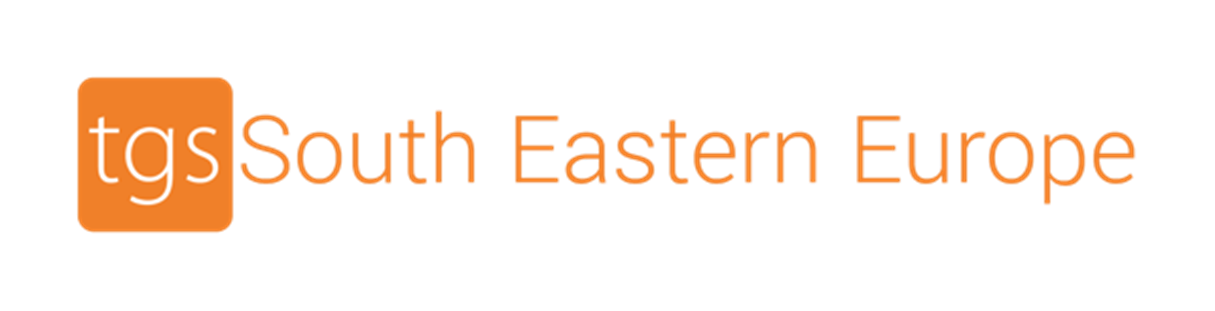 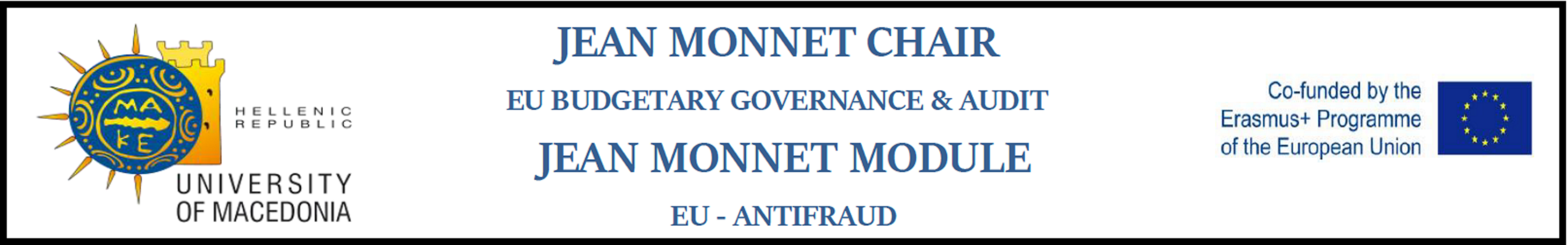 Dr. Dimitrios V. Skiadas, MJur, PhD, CFE
Jean Monnet Chair
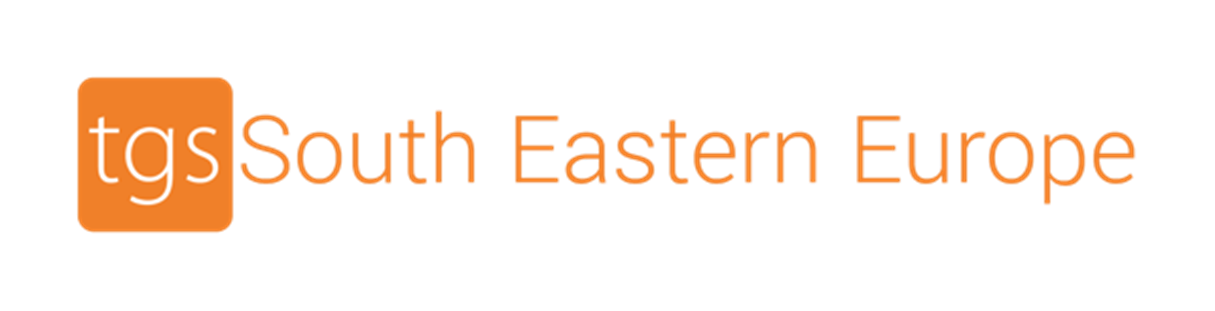 Highlights of the EU Directive
No. 2019/1937
The EU Legislation introduces (at the very minimum):

Provisions for the protection of whistleblowers who report breaches of EU Law, 
Obligation to appoint a designated Whistleblowing Officer responsible for receiving and managing reports, as well as multiple reporting channels,
Obligation to implement appropriate technical and organizational measures to ensure confidentiality, data protection, and security 

The Directive also provides for criminal sanctions and monetary fines for non-compliance.
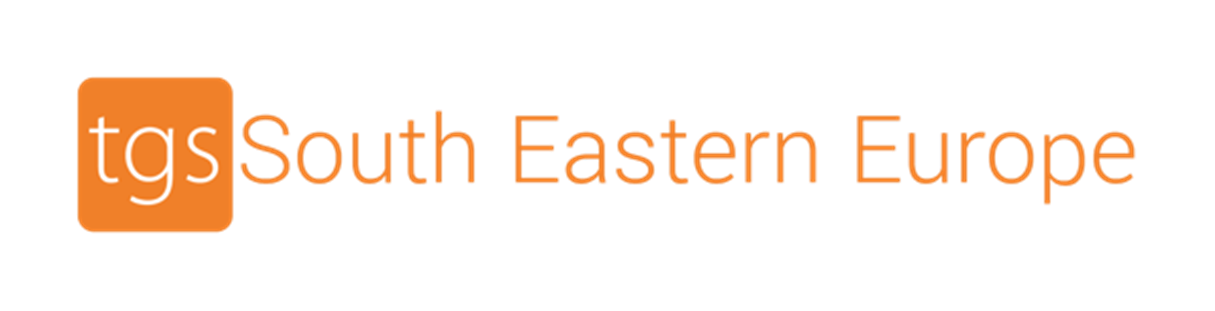 Transposition of the EU Directive in Member States in Southeast Europe
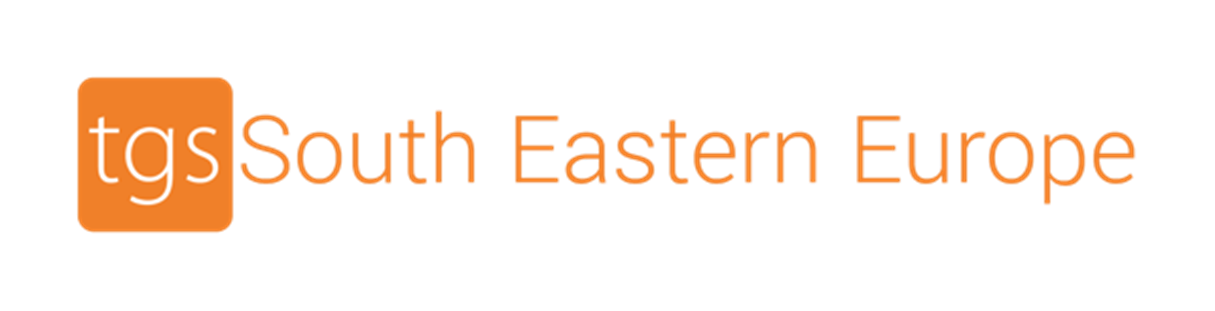 Whistleblowing Laws in Some of the Non-EU SEE Countries
Serbia


The Serbian Law on the Protection of Whistleblowers entered into force on 4 December 2014. 

Since June 2015, all entities with more than 10 employees are required to establish a Whistleblowing framework, procedure and reporting channels.

The law provides for the protection of whistleblowers against retaliation and discriminatory acts. 

There are personal data protection requirements in Serbia covering the personal data of the whistleblowers. The local data protection law resembles the EU GDPR framework.
Albania


The Albanian Law 60/2016
on the Protection of Whistleblowers entered into force in 2016.

This law establishes rules on whistleblowing on a suspected corruption act or practice by whistleblowers in the public and private sector, the mechanisms for the protection of whistleblowers and the obligations of public authorities and private entities related to  whistleblowing.

A whistleblower is provided protection under this law for reporting a suspected corruption act or practice in good faith.
North Macedonia


The North Macedonian Law on the Protection of Whistleblowers entered into force in November 2015. 

All entities with more than 10 employees are required to set up a Whistleblowing Rulebook and appoint a Whistleblowing Liaison Officer to whom employees can report. The law also allows whistleblowing reports directly to the competent authorities.

The law provides for the protection of whistleblowers against retaliation and discriminatory acts, as well as the protection of the personal data of the whistleblower.
Turkey


There is no Whistleblowing Law in Turkey. Organizations are not required to establish a Whistleblowing System or reporting channels.

Employees are required by the Turkish Labor Law to report irregularities to their superiors or HR. If they witness criminal acts, they are required to report them to the authorities.

Whistleblower protection is given under the Turkish Labor Law. Special protection is offered to heath and safety officers that report irregularities.